Electron Configuration
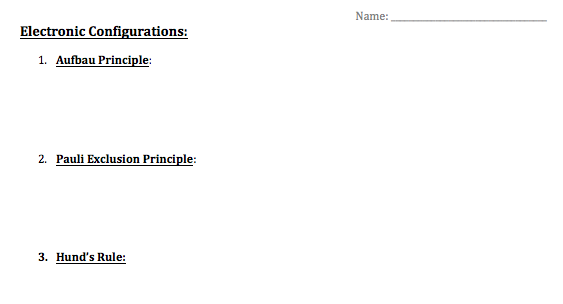 Please have your note sheet in from of you!
Let’s review the 3 rules we learned last class!
Orbital Diagrams
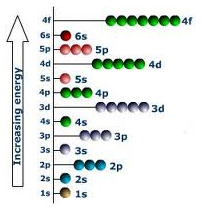 Aufbau Principle
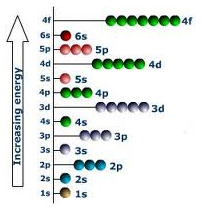 Aufbau = means “building up” in German
When filling orbitals, the lowest energy orbitals available are always filled first.
Pauli Exclusion Principle
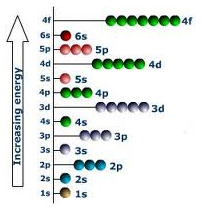 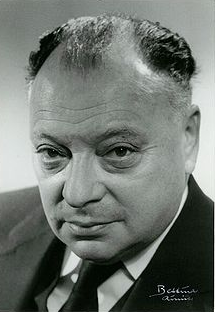 No two electrons in the same atom can be described by the same set of four quantum numbers
Each orbital can hold a maximum of 2 electrons
Hund’s Rule
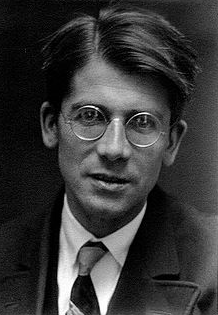 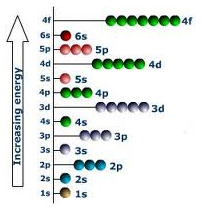 When orbitals of equal energy are being filled, electrons are most stable when each orbital is singly-occupied before any orbitals is doubly-occupied
Alternative Method
Electronic Configuration!
A simpler method…
Writing the subshells in order….
Please collect a periodic table from the front of the room!
Quantum Periodic Table
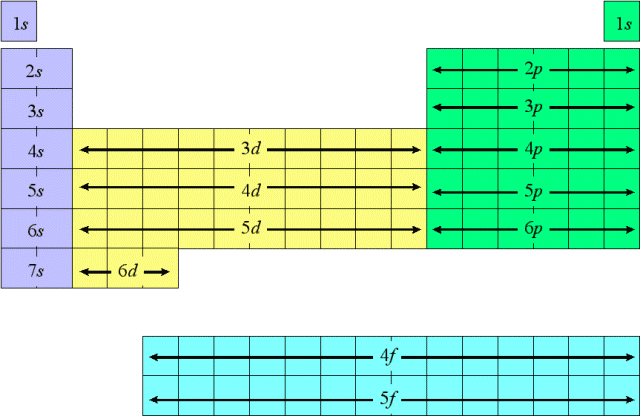 2p5
2s2
1s2
F
Count the electrons in each different orbital type
until you get to Fluorine. Put in order of lowest to 
highest energy level.
[Speaker Notes: We can use the Periodic Table to find the electron configuration
Go Slow….. Match up this graph to the one in their notes
Point out how they are reading a book
Match up the orbital type to the area on the periodic table… foreshadow the periodic table section]
1.	F

1s22s22p5

The number in front of the sub-orbital is the Principle Quantum Number (n) OR the Energy level
Sub-script = the Number of Electrons in the Orbital

Orbital Type- s, p, d, or f
Quantum Periodic Table
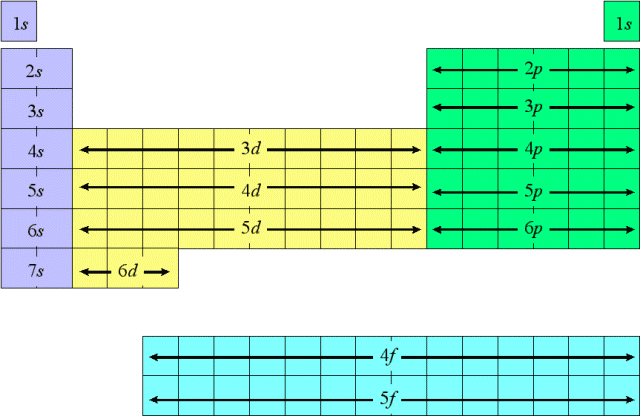 2p6
3p6
2s2
3s2
4s2
1s2
Ca
Count the electrons in each different orbital type
until you get to calcium.
2.	Ca

1s22s22p63s23p64s2

Simplify to a Bohr electron configuration

1s2   2s22p6   3s23p6   4s2       

2	 		8	        8        2
Quantum Periodic Table
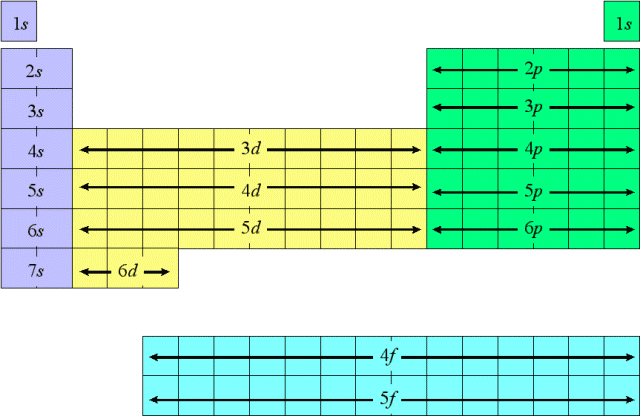 2p6
3p6
3d9
2s2
3s2
4s2
1s2
Cu
Count the electrons in each different orbital type
until you get to copper.
3.	Cu

1s22s22p63s23p64s23d9

Whoops!…. There are exceptions, remember we are trying to find the MOST stable and therefore lowest energy electron configuration.

In this case….

1s22s22p63s23p64s13d10  is actually MORE stable
[Speaker Notes: Due to the extremely stable full d10 arrangement
Also so them the exception for Cobalt
Write them on the board, they need to know these to….]
Quantum Periodic Table
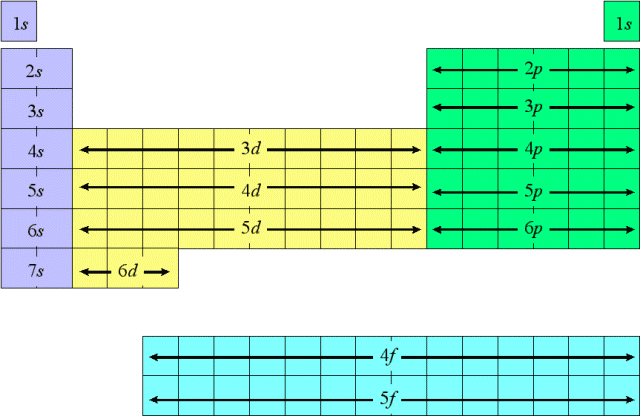 2p6
3p6
3d10
4p6
2s2
3s2
4s2
1s2
Kr
Count the electrons in each different orbital type
until you get to copper.
4.	Kr

1s22s22p63s23p64s23d104p6

Simplify to a Bohr electron configuration

1s2   2s22p6   3s23p63d10   4s24p6       

2	   		8		 		18		     8
[Speaker Notes: STOP FOR NOTES]
Quantum Periodic Table
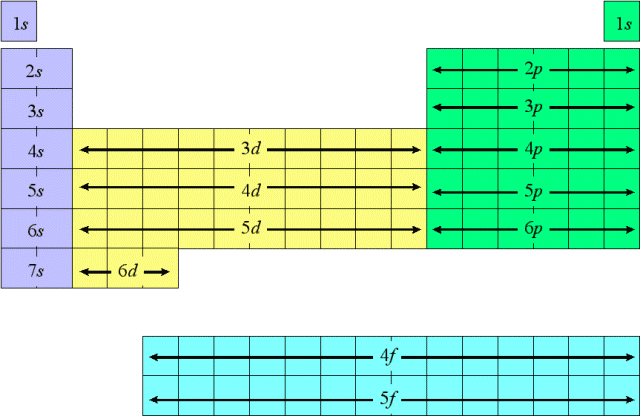 2p6
3p6
3d10
4p6
4d4
2s2
3s2
4s2
5s2
1s2
Mo
4.	Mo

1s22s22p63s23p64s23d104p65s24d4

WHOOPS!


1s22s22p63s23p64s23d104p65s14d5
Quantum Periodic Table
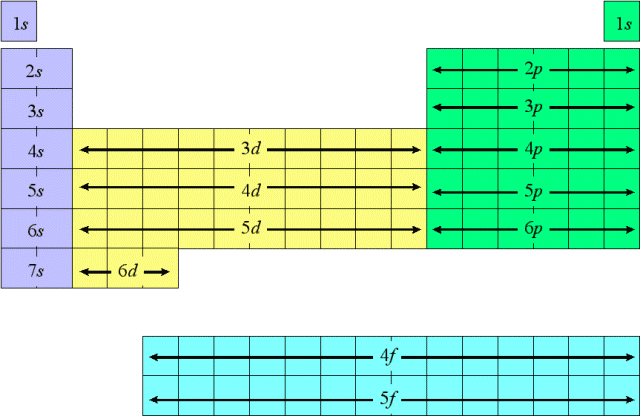 2p6
3p6
3d10
4p6
5p6
4d10
4s2
2s2
3s2
5s2
1s2
Ba2+
6.	Ba2+
1s22s22p63s23p64s23d104p65s24d105p6

Xe
1s22s22p63s23p64s23d104p65s24d105p6

I-
1s22s22p63s23p64s23d104p65s24d105p6

The above chemical species are isoelectronic- same 
electron configuration
So….
You need to be able to find the electronic configuration of EVERY element on the Periodic Table, even the 4 exceptions!
Exceptions: Chromium (Cr), Molybdenum (Mo), Copper (Cu), and Silver (Ag)